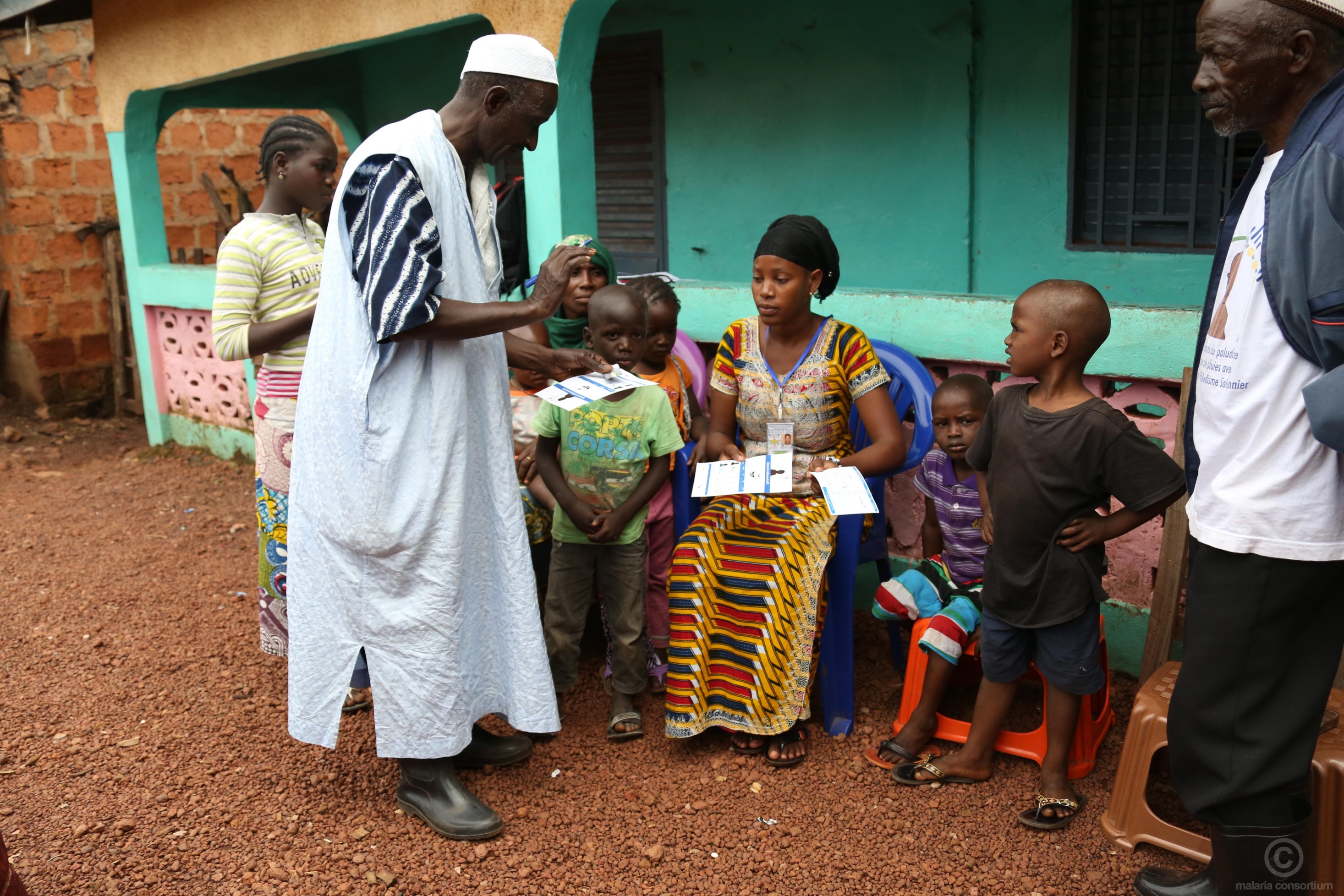 SMC Cost Analyses
Presented by David Collins and Colin Gilmartin (MSH)Ouagadougou, Burkina Faso 
February 14, 2017
ACCESS-SMC Methods (1)
“Ingredients” approach with a mix of standard and actual costs
‘Reality-check’  - sample of health centers visited in each country  
Recurrent cost categories include:
SMC drugs and supplies
Remuneration of distributors
Management
Supervision
Meetings
Trainings
Other (e.g. equipment, social mobilization, etc.)
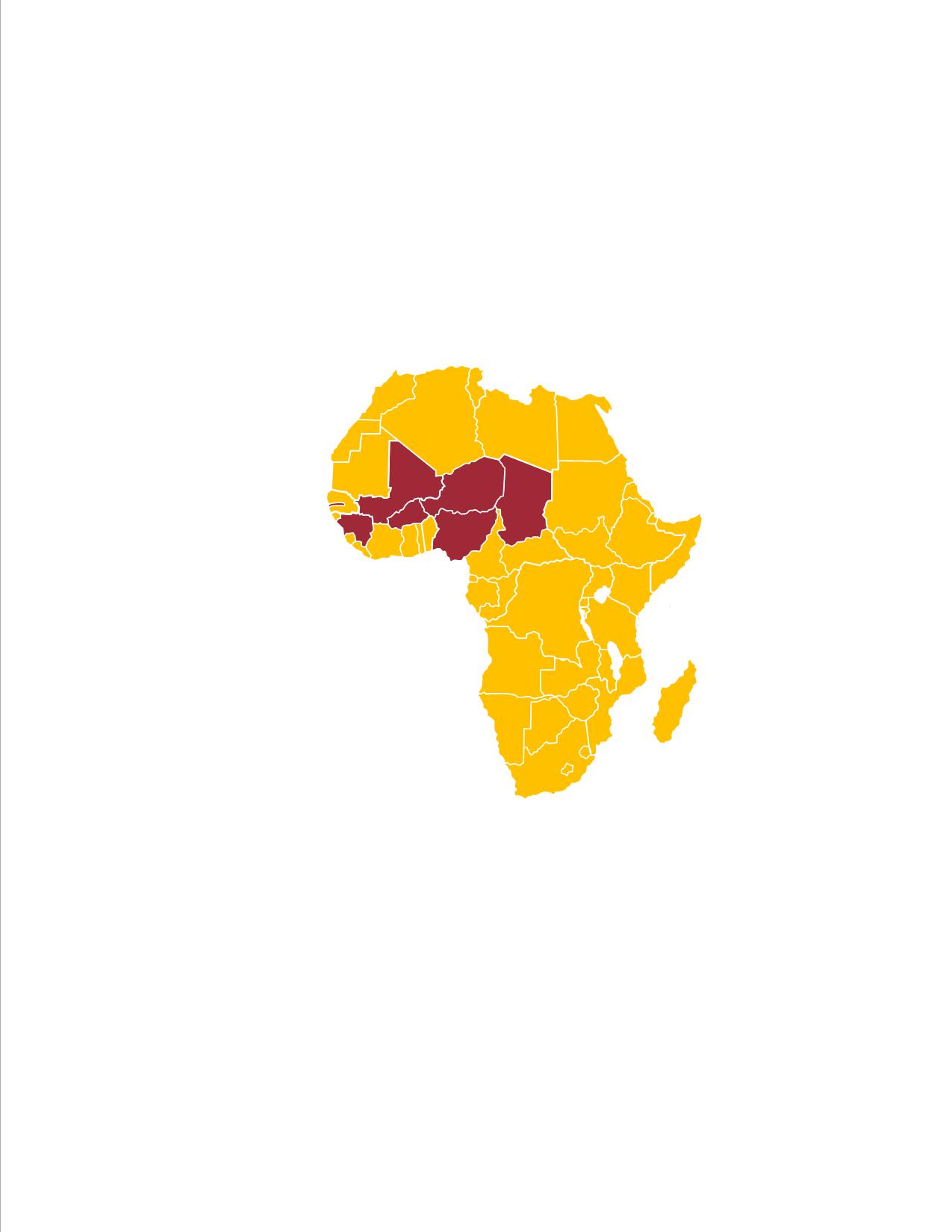 2
ACCESS-SMC Methods (2)
Not included in this analysis:
Above-country management costs of UNITAID and implementing NGOs
Capital costs (vehicles, motorcycles, or health facilities)
Non-financial costs (e.g. volunteer time and recipient/family costs)
Pharmacovigilance and management of adverse effects
Coverage surveys and drug resistance monitoring
3
ACCESS-SMC – Program Overview (2015)
4
ACCESS-SMC - Total Recurrent Program Costs (2015)
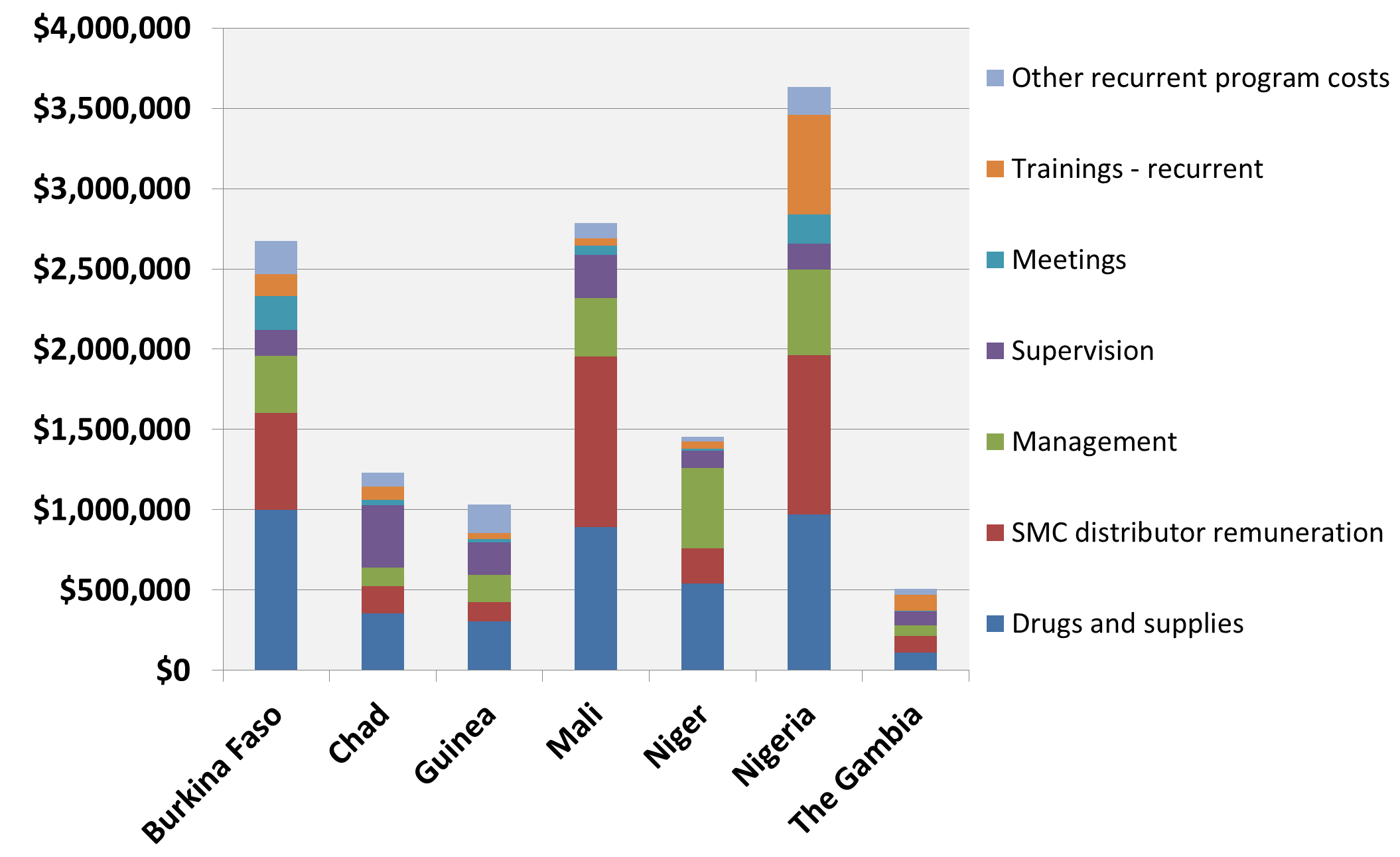 5
ACCESS-SMC - Recurrent Cost per Child - 4 doses (2015)
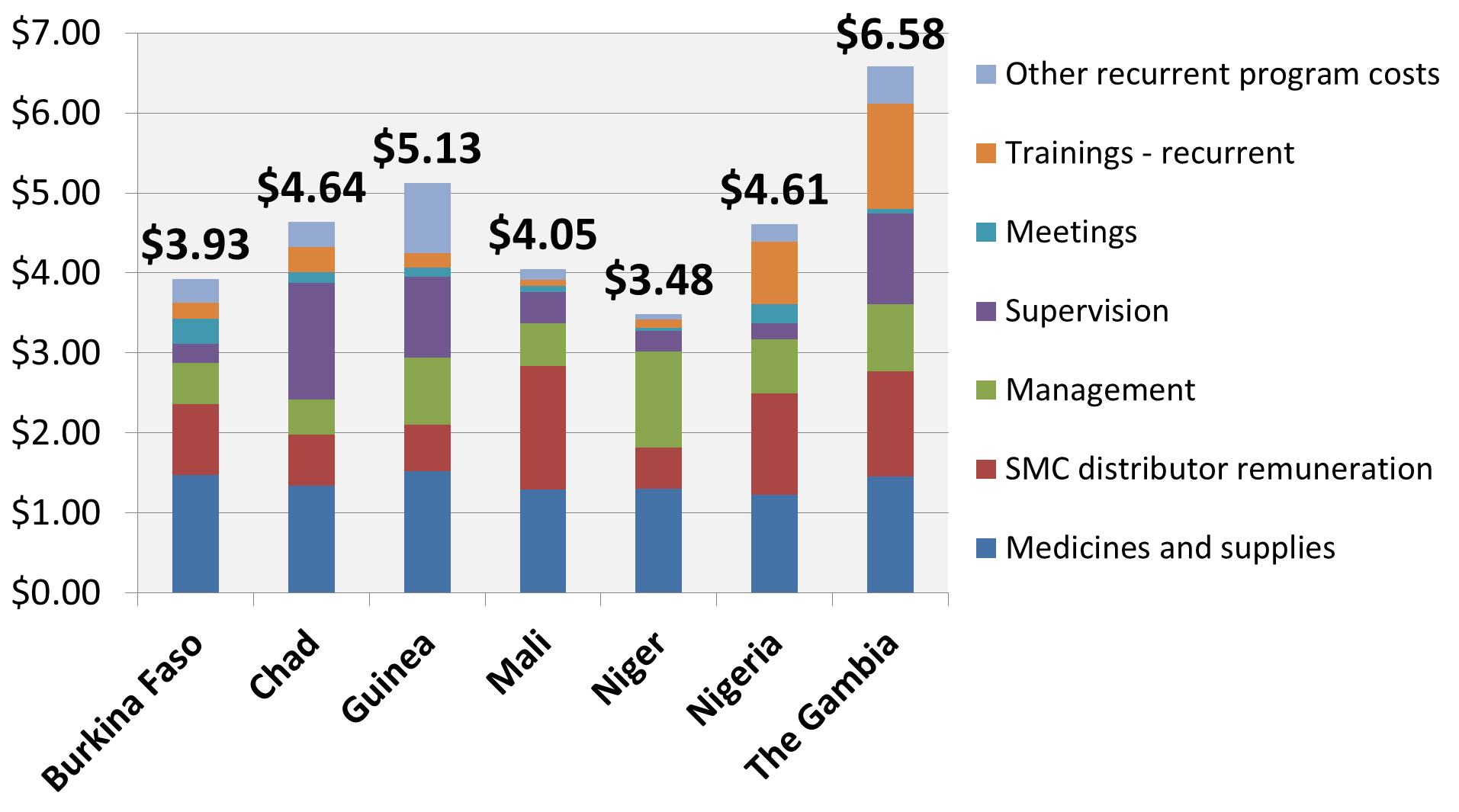 *
*
*
Average weighted cost
    $1.07 per 1 cycle
$4.27 per 4 cycles
* Use of Health Center Personnel & Volunteer Distributors
6
ACCESS-SMC – Recurrent Costs Breakdown (2015)
* Include MoH costs (salaries) incurred for program management
7
Médecins Sans Frontières - Niger (2014)
1 MSF France included SMC in preventive package done at health center
2 MSF Belgium moving to only first dose DOT
Cost decreased (from 2014)  due to lower support costs and integration of SMC with other health activities.
8
[Speaker Notes: However, no decrease in direct activity costs 2014, linked to high direct HR and transport costs.


Bigger teams;  multiple interventions (bednets, etc.)
9 person teams  6 person teams  mobile teams
Lots of coordination support at central level

Belgium: each dose was DOTs]
USAID/PMI – Mali and Senegal (2016/17)
Weighted Cost:   $4.12 (2016)
			               $4.16 (2017)
9
Strengthening the Investment Case for SMC
SMC costing methodologies should be harmonized and include essential costs of monitoring and pharmacovigilance
More analysis needed to determine:
Cost savings to health systems and beneficiaries/households due to SMC 
Cost-effectiveness and equity of SMC distribution methods (door-to-door, fixed point, and mobile) and integration with other health services
10
Conclusions
SMC is a low cost  intervention (> US $5 per child for 4 cycles)
SMC can significantly reduce malaria burden: 24% in Chad, 45% in Burkina, 49% in Mali, 65% in The Gambia (LSHTM, 2015) 
SMC can result in savings to health system:
$8.75 - $22 / case of simple malaria treated (RDT+ACT) [iCCM] (MSH, 2013 Burkina Faso)
$66.50 / case of severe malaria (artesunate treatment)
	(economic costs, sub-Saharan Africa, Lubell et al)
SMC will result in reduced economic costs faced by families
11
Acknowledgements
Erin Eckert of USAID/PMI
Estrella Lasry of MSF
UNITAID
Malaria Consortium
Project Partners: CRS, LSHTM, MMV, Speak Up Africa
National Malaria Control/Elimination Programs 
SMC distributors and supervisors
MSH technical and support staff – especially Gladys Tetteh and Alexandra Kyerematen
12
Thank you! Merci!
13